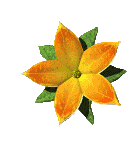 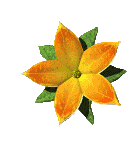 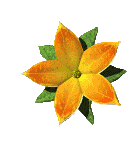 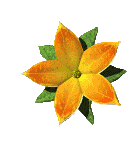 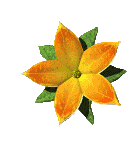 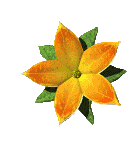 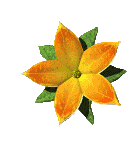 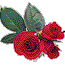 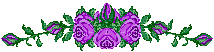 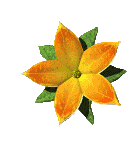 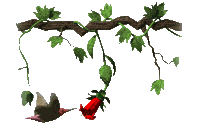 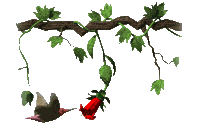 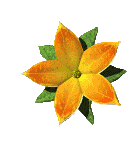 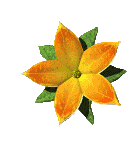 স্বাগতম সবাইকে
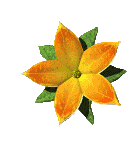 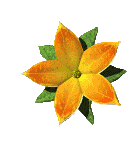 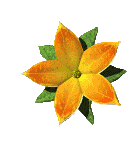 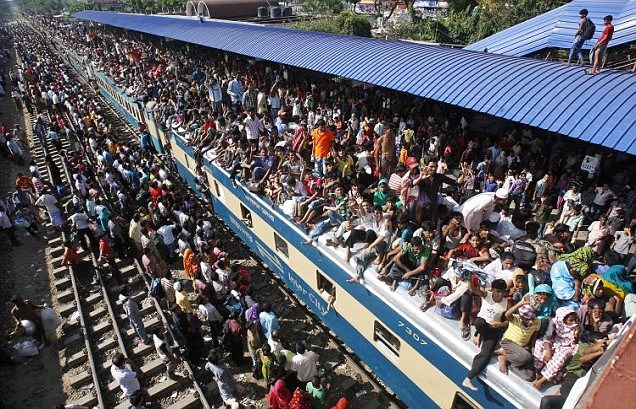 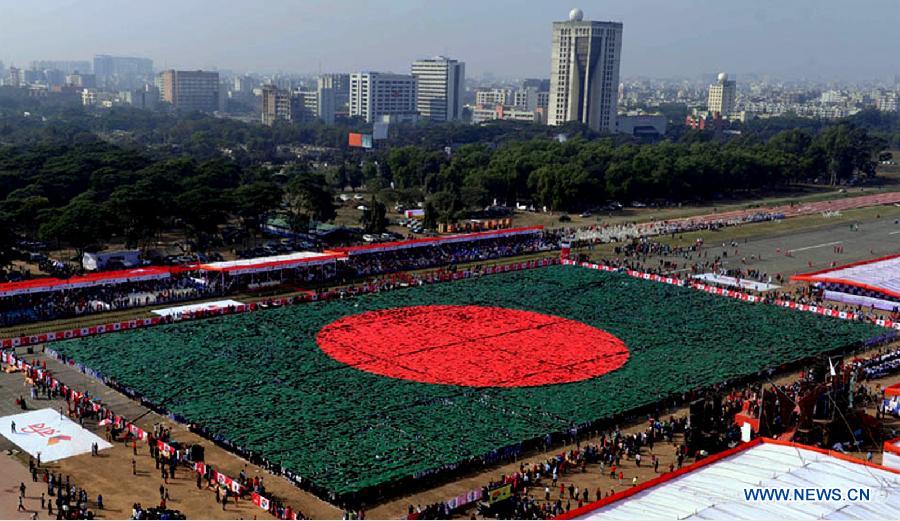 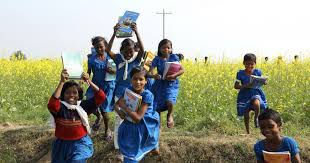 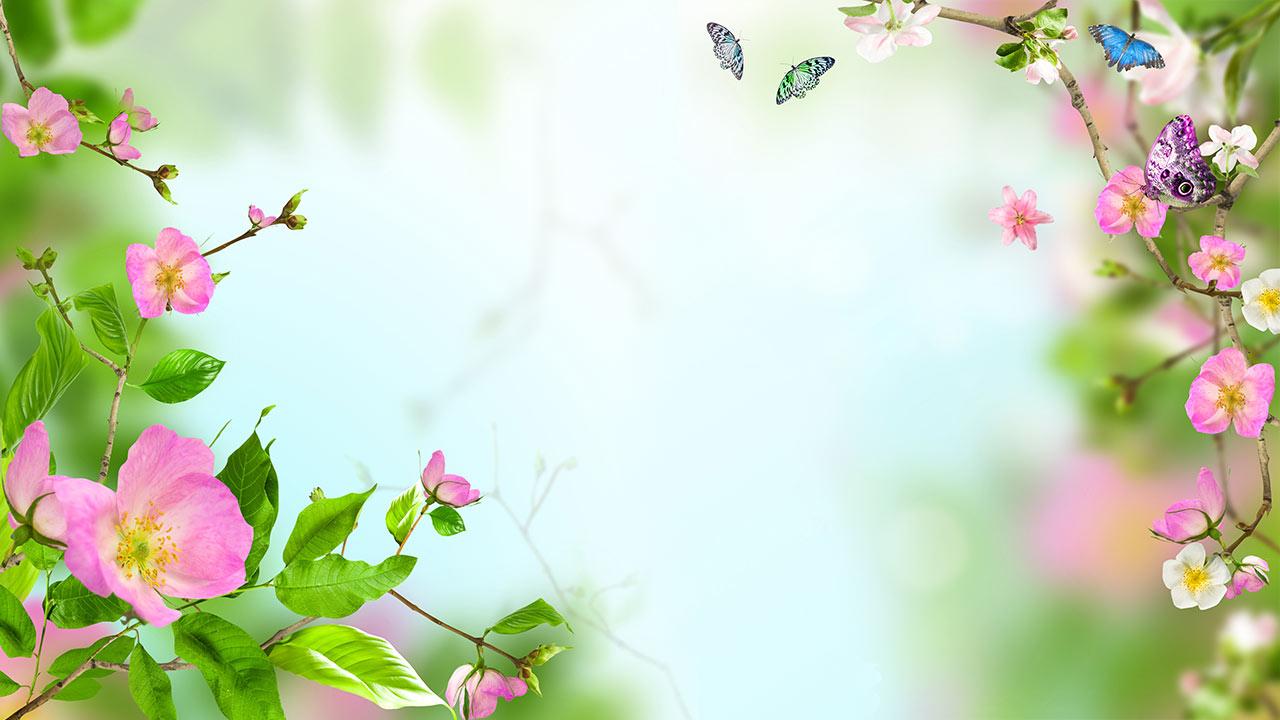 পরিচিতিঃ
মোঃ রবিউল ইসলাম
সহকারি শিক্ষক 
চৌধুরীগাঁও উচ্চ বিদ্যালয়, সোনারগাঁ।
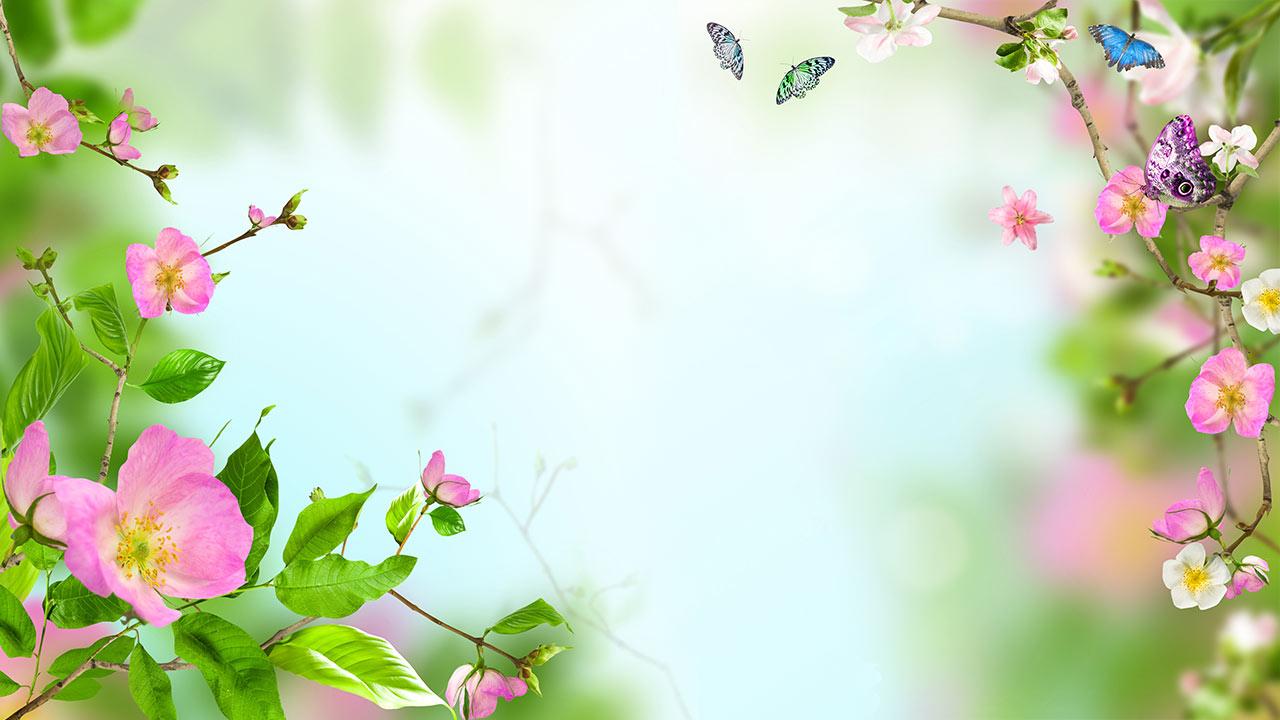 পাঠ পরিচিতিঃ
শ্রেণিঃ দশম
বিষয়ঃ পৌরনীতি ও নাগরিকতা
অধ্যায়ঃ নবম
সময়ঃ ৫০ মিনিট
তারিখঃ ২৭/০১/২০২০ ইং
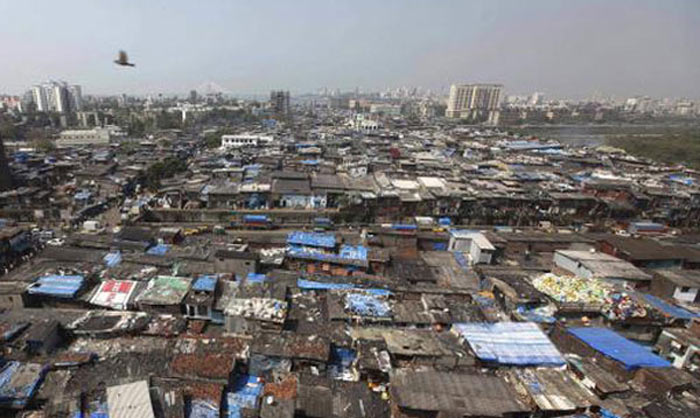 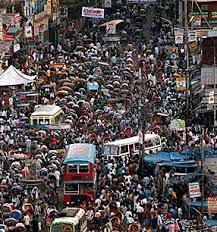 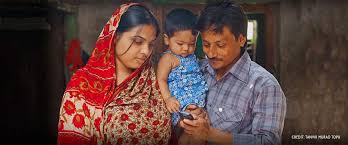 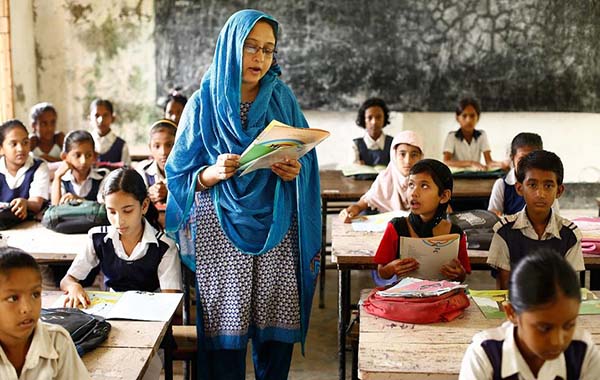 উপরের ছবিগুলো থেকে কী বুঝা যাচ্ছে?
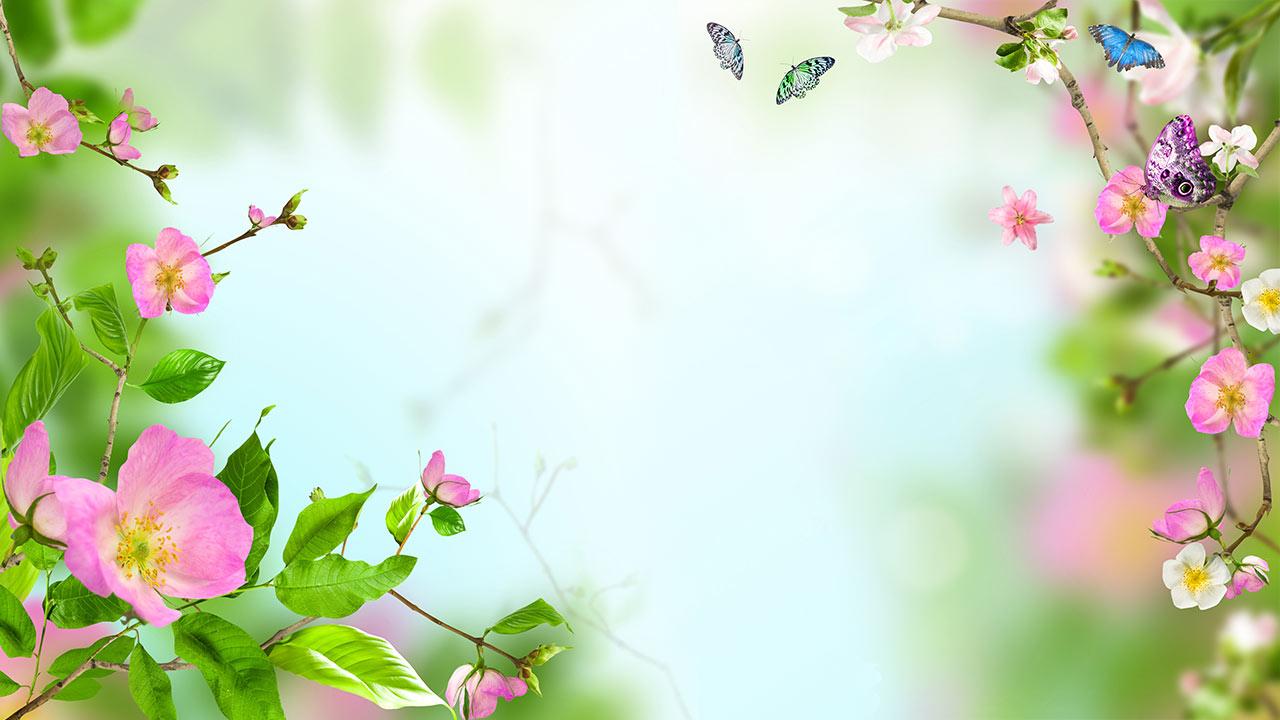 জনসংখ্যা সমস্যা ও প্রতিকার
শিখনফল
এই পাঠ শেষে শিক্ষার্থীরা-
জনসংখ্যা সমস্যার ধারনাকে সংজ্ঞায়িত করতে পারবে।
জনসংখ্যা বৃদ্ধির কারন বর্ননা করতে পারবে।
জনসংখ্যা সমস্যা সমাধানের উপায় ব্যাখ্যা করতে পারবে।
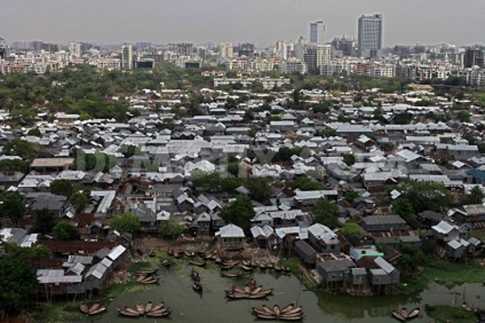 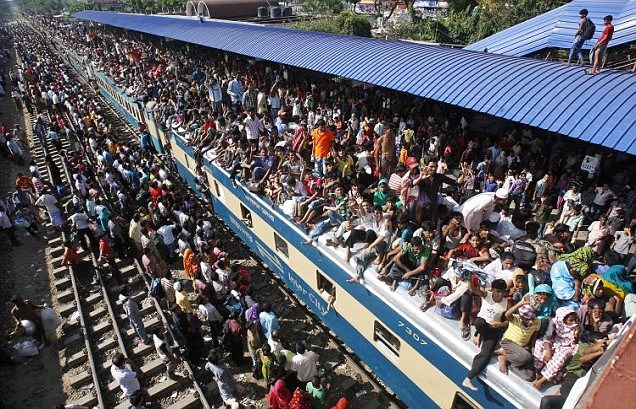 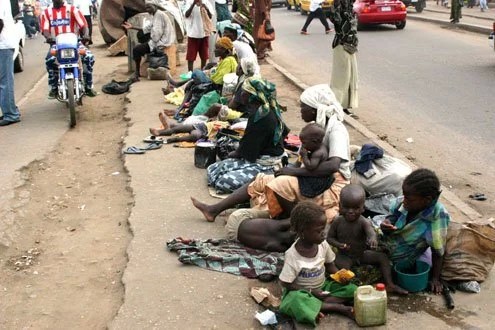 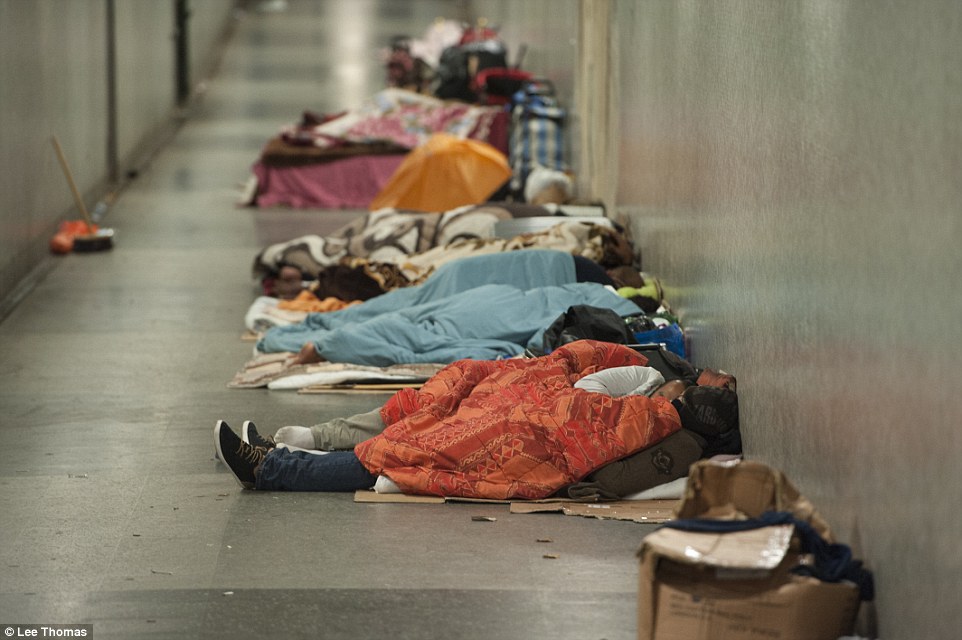 একক কাজঃ
সময়ঃ ২ মিনিট
কাজঃ জনসংখ্যা সমস্যা কী?
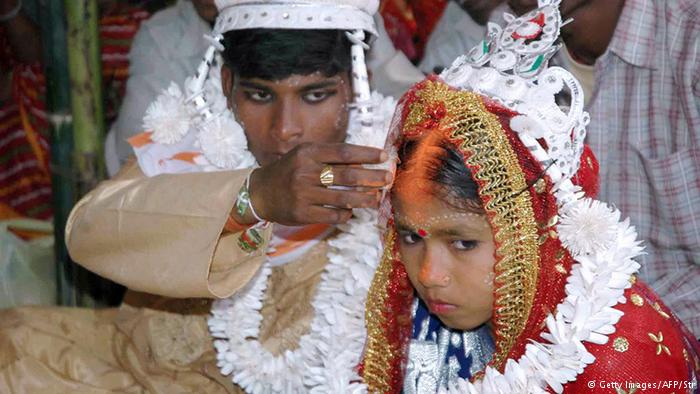 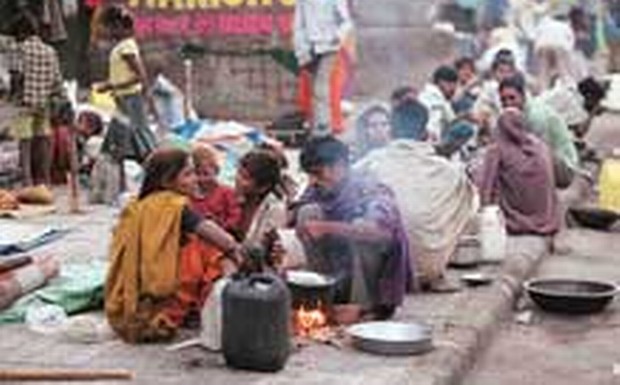 বাল্য বিবাহ
দারিদ্রতা
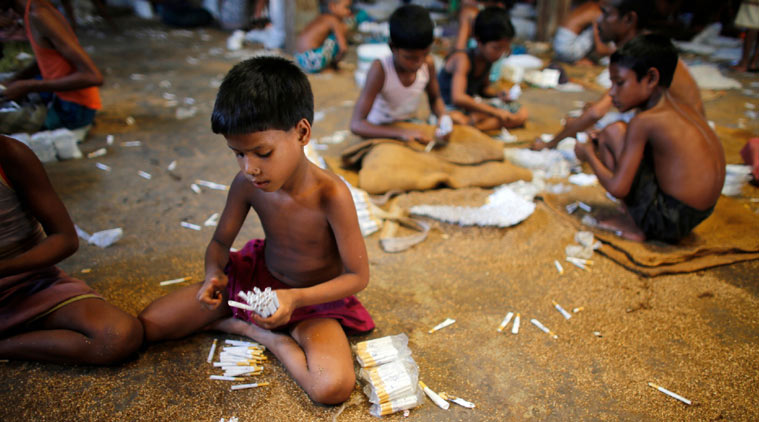 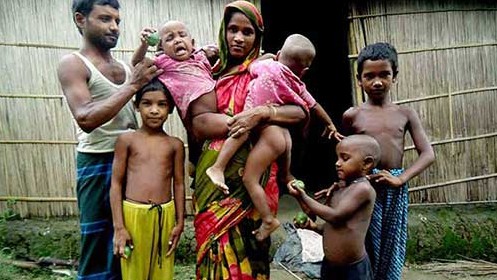 শিক্ষার অভাব
জন্মশাসনের অভাব
জোড়ায় কাজঃ
সময়ঃ ৩ মিনিট
কাজঃ জনসংখ্যা বৃদ্ধির ৫টি কারন লিখ।
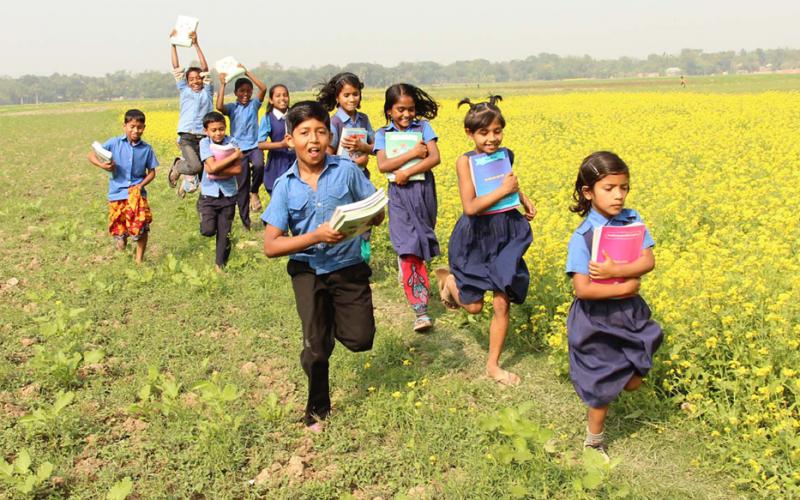 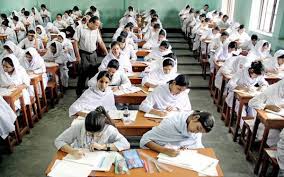 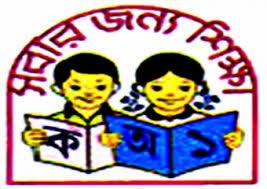 শিক্ষার প্রসার
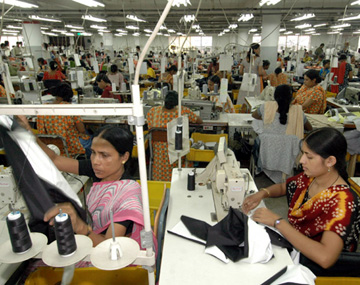 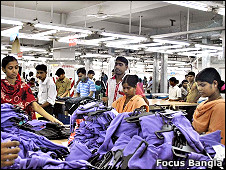 কর্মসংস্থান বৃদ্ধি
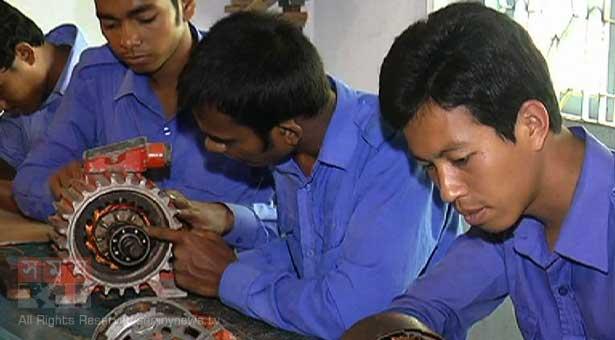 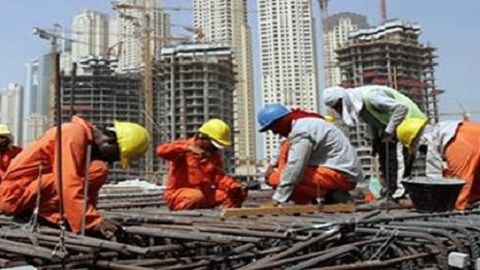 জনশক্তি রপ্তানি
কারিগরি শিক্ষার প্রসার
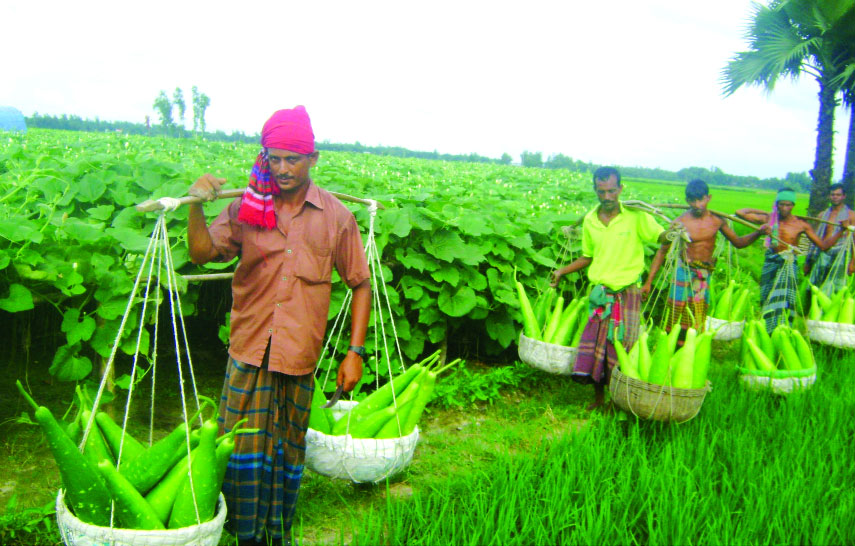 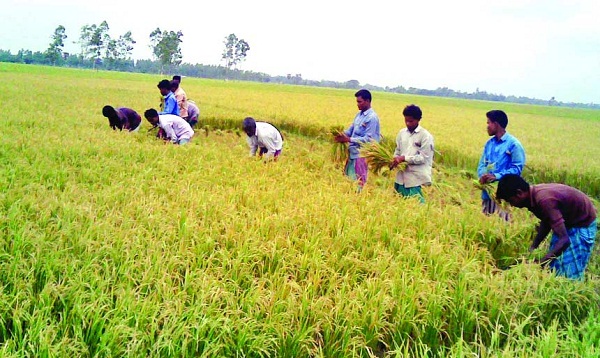 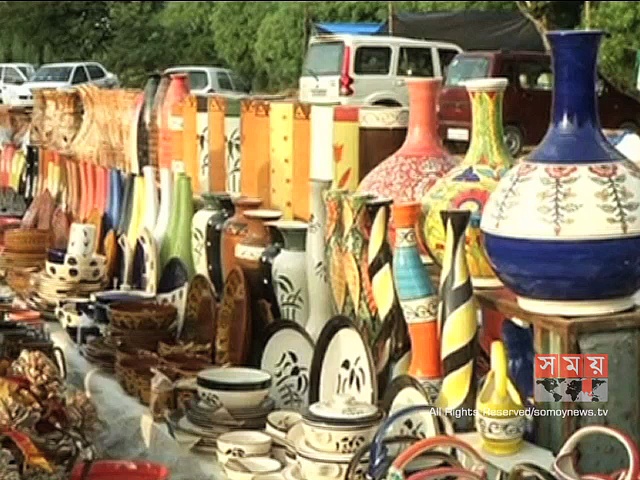 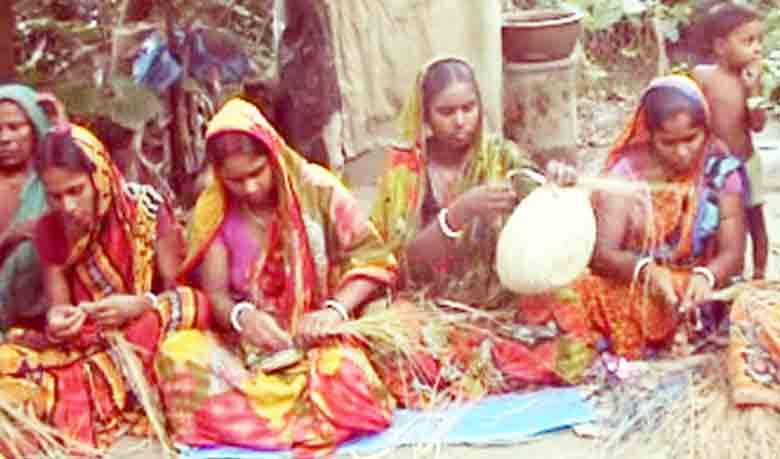 অর্থনৈতিক উন্নয়ন
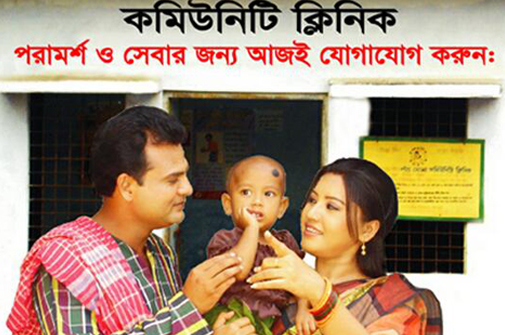 দুটি সন্তানের বেশি নয়, একটি হলে ভালো হয়।
দলগত কাজঃ
সময়ঃ ৮ মিনিট
কাজঃ জনসংখ্যা সমস্যা সমাধানের চারটি উপায় বর্ণনা কর।
মূল্যায়ন
১. জনসংখ্যার দিক থেকে বাংলাদেশ পৃথিবীতে কততম স্থানে   	অবস্থান করছে?  
২.   বাংলাদেশে জনসংখ্যা সমস্যার দুইটি চিত্র উল্লেখ কর। 
৩. জনসংখ্যা সমস্যা সমাধানে নাগরিক হিসাবে আমাদের দুইটি    	করণীয় উল্লেখ কর।
বাড়ির কাজ
অধিক জনসংখ্যার ফলে কী কী সমস্যার সম্মুখীন হতে হয়- ব্যাখ্যা কর।
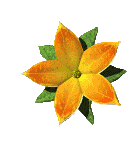 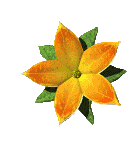 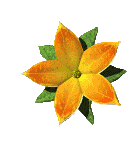 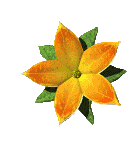 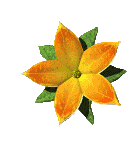 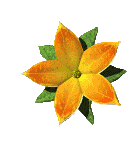 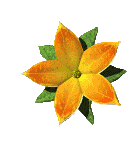 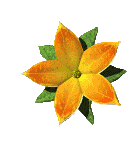 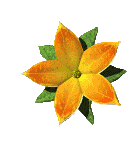 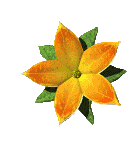 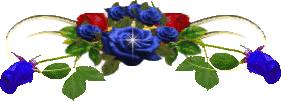 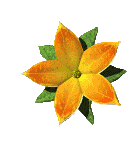 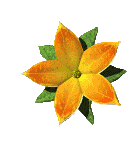 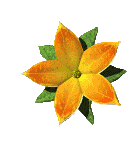 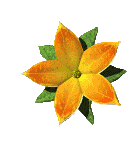 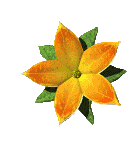 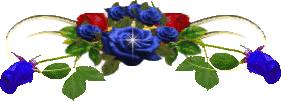 ধন্যবাদ সবাইকে
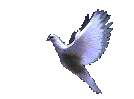 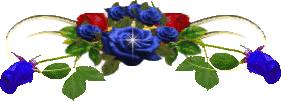 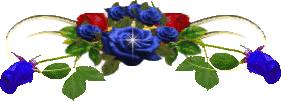 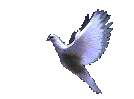 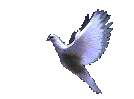 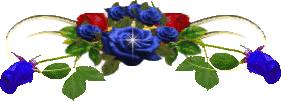 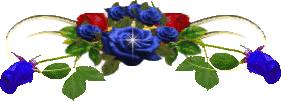